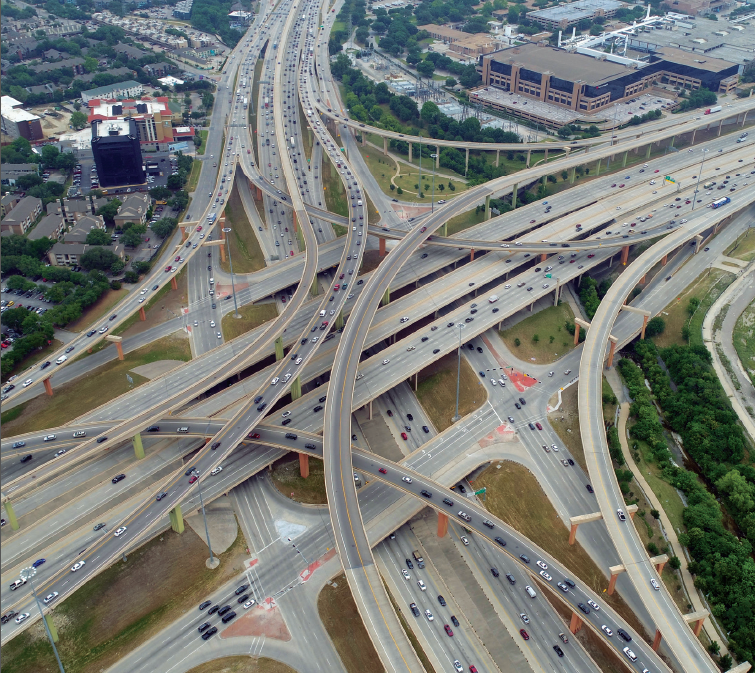 Cooperative Inclusion Plan
(CIP)

“Connecting Regional Highway Transportation Providers and Contractor Associations”
CIP 2019 Class Schedule
Class #1: Navigating TxDOT Website (February 14, 2019)-@ Dallas District TxDOT 9am-10am (Registration 8:30am/Network Opportunities till 11am) 
 
Class #2: TxDOT Compliance (CIV) (March 21, 2019)-@ Dallas District TxDOT 10:30am-11:45am (Registration 10am/Network Opportunities till 11am) 
 
Class #3: TxDOT Construction Prequalification/NTTA Bidding Process 
     (May 15, 2019)-@ Dallas District TxDOT 9:30am -11am (Registration 
     9am/Network Opportunities till 11am) 
 
Class #4: TxDOT Spec Book & Field Implementation (June 20, 2019)-@ Dallas District TxDOT  3pm-5pm (Registration 2:30pm/Network Opportunities till 6pm) 
 
Class #5: Working with Diversity Management System (August 22, 2019)- @ Dallas District TxDOT 4:00pm-5:00pm (Registration 3:30pm/Network Opportunities till 6pm) 
 
Class #6: Bonding 101/Understanding Business Credit (September 19, 2019)- @ Dallas District TxDOT 9am-11am (Registration 8:30am/Network Opportunities till 11am)
Cooperative Inclusion Plan (CIP) Contacts:

Debra Wells 214-319-3553: CIP Resource 					      Specialist
Debra.Wells@txdot.gov

Nora Perez 214-319-6456: DBE Coordinator
Noraima.perez@txdot.gov

Information:
keepitmovingdallas.org